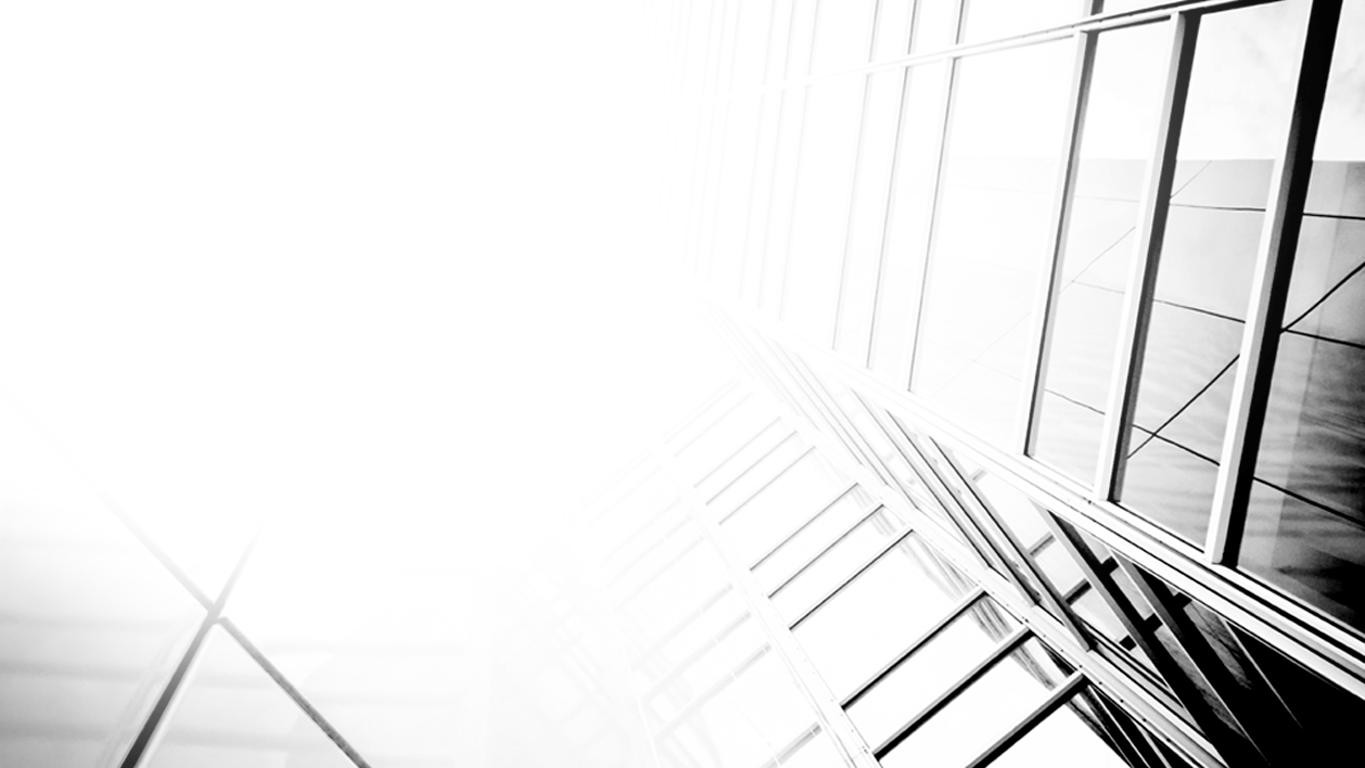 PEMASARAN  DIGITAL,  SEKARANG DAN  SELANJUTNYA
Oleh :
Nasori
1
Dr.rer.nat. Nasori, S.Si., M.Si.
Birthday: 10/02/1981
Birthplace: Madiun, Indonesia
Gender: Male 
Address: Dukuh Kupang Barat 13/3 Surabaya 60225 East Java, Indonesia
Email: nat.nasori@physyics.its.ac.id; kanganas01@gmail.com
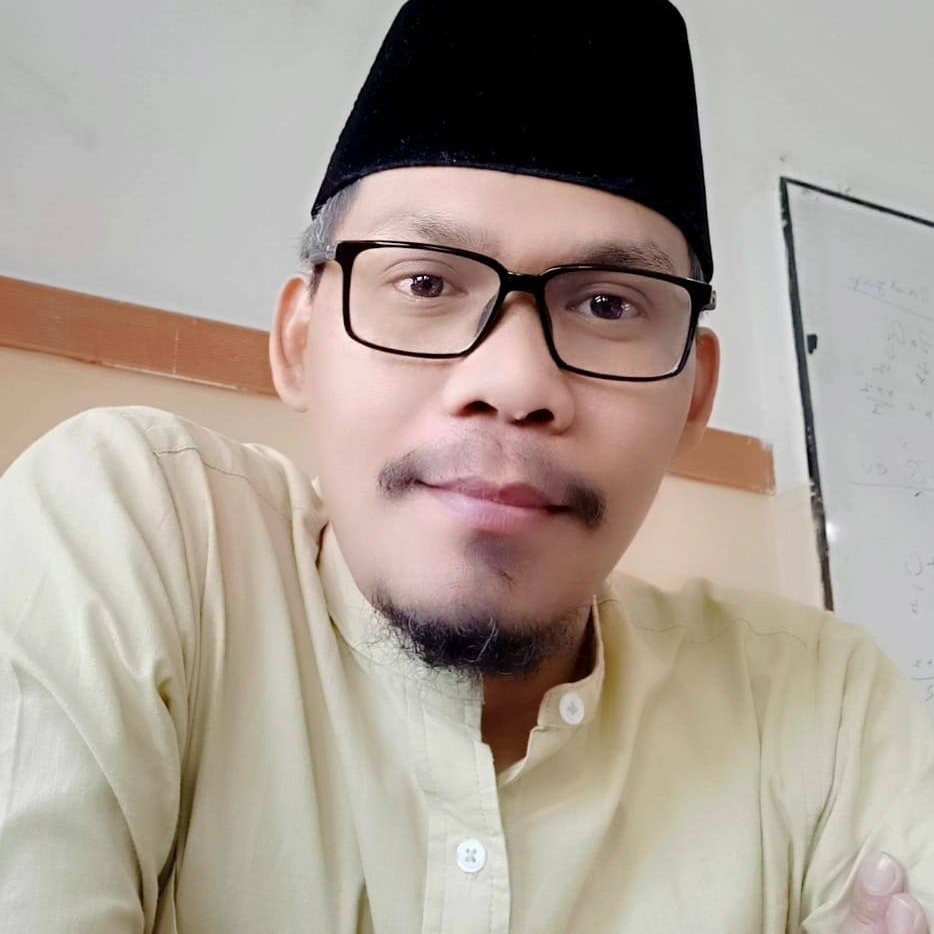 Short Courses
Penyelia Halal Badan Penyelenggara dan Jaminan Produk Halal (BPJPH) Kementrian Agama 2021
Pelatihan Calon auditor Halal Badan Penyelenggara dan Jaminan Produk Halal (BPJPH) Kementrian Agama 2020
Pelatihan Sistem Jaminan Halal BPOM MUI Jawa Timur 2019
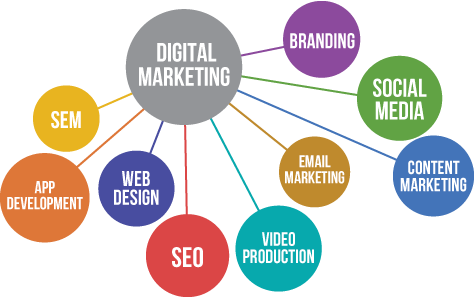 3
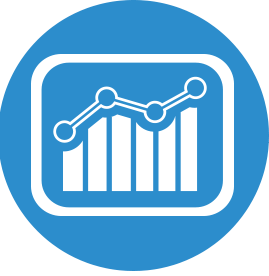 DAFTAR ISI
Lini Masa Pemasaran Digital
3
Apa Itu Pemasaran Digital
4
Strategi Pemasaran Digital
6
Menyusun Strategi Pemasaran Digital
12
Populer Taktik Pemasaran Digital
16
Pengaplikasian Pemasaran Digital
23
R.O.I Pemasaran Digital	27
Referensi	30
4
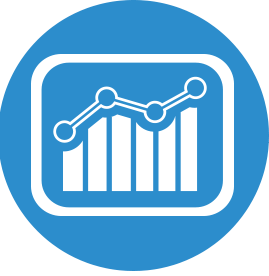 LINI MASA PEMASARAN DIGITAL
1900
Telefon
Radio
Telegram
1950
Televisi
Mega-  computer  (256 bits)
1980
Mesin Fax
Personal  Komputer
1995
Internet
Surat  Elektronik
Telepon
genggam
2000
Bluetooth
Mesin pencari
Televisi kabel
2005
Pay per click
SEO (Search  Engine  Optimisation)
Wi-Fi
Blogs
Telepon 3G
2010
Medial sosial
iPod
PC Tablet
TV dan Radio  Internet
2020?
TV Hologram
Printer 3D
Komputer  Braille
5
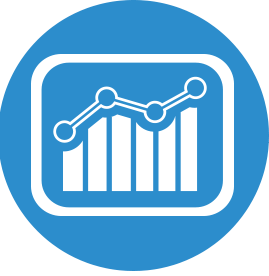 1. APA ITU PEMASARAN DIGITAL?
Jika pemasaran menciptakan dan memuaskan permintaan, pemasaran  digital mendorong penciptaan suatu permintaan dengan menggunakan  kekuatan internet, dan memuaskan permintaan ini dengan hal yang baru  dan inovatif. Internet adalah medium interaktif.

Singkatnya, pemasaran digital adalah praktik dari memasarkan atau  memromosikan sebuah produk dan jasa menggunakan saluran digital  melalui komputer, telepon genggam, smart phone dan media digital lain.

Internet telah mengubah dunia dalam hal cara kita menjual. Internet  bukanlah saluran pemasaran yang baru, sebaliknya, ia hanya membuat  sebauh paradigm baru yaitu cara di mana konsumen terhubung dengan  merek satu sama lain.

Ruang lingkup pemasaran yang kompleks adalah melibatkan antara  kebutuhan internet-produk-jasa di mana ketiga hal ini diposisikan  bagaimana memromosikan, menjual, didistribusikan dan dilayani.

Kekuatan dari sebuah web menyediakan konsumen dengan banyak  pilihan, pengaruh dan kekuatan baru. Sehingga merek mempunyai cara  baru dalam menjualkan, produk baru dan pelayanan untuk dijual dan juga  pasar baru di mana hal tersebut bisa dijual.
Namun   bukan   berarti pemasaran melalui digital atau internet
membuang semua teori dan prinsip pada bisnis, buku dan pemasaran.

Sebaliknya, digital atau internet menyediakan lingkungan baru untuk  dibangunkan. Rumus keuntungan yaitu laba dikurang pendapatan dan  biaya tak akan berubah.

Peran yang dimainkan oleh agensi pemasaran juga bergeser. Agensi  yang menggunakan cara tradisional akan semakin baik jika ditambah  dengan pemasaran digital. Sementara, agensi yang memulai sebagai  toko digital telah bermain dalam ruang iklan tradisional.

Lebih dari itu, strategi yang terintegrasi yang berbicara dengan  identitas merek sangatlah vital untuk mencapai tujuan organisasi.  Konsumen semakin lebih fasih dalam pergerakan antar saluran  pemasaran bahkan menggunakan lebih dari satu saluran pemasaran  pada saat bersamaan. Mereka yang masih berpikir dengan pola pikir  lama yaitu tradisional melawan digital sudah sangat kadaluarsa.
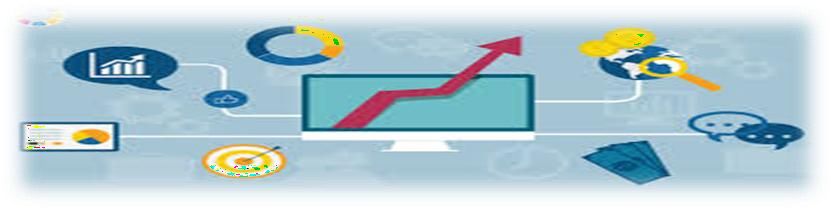 5
APA MENARIKNYA DARI PEMASARAN  DIGITAL?
“56 persen  membicarakan  mengenai  produk dan jasa  melalui situs  sosial media”
Digital Marketing adalah marketing  yang tepat untuk generasi Millenials  atau Y
Berdasarkan survey dari eMarketer  (2010), generasi Millenials lebih  banyak membicarakan mengenai  produk dan jasa online lebih dari  populasi secara umumnya.
6
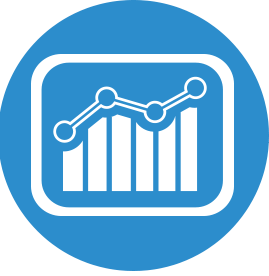 1. APA ITU PEMASARAN DIGITAL?
Jika pemasaran menciptakan dan memuaskan permintaan, pemasaran  digital mendorong penciptaan suatu permintaan dengan menggunakan  kekuatan internet, dan memuaskan permintaan ini dengan hal yang baru  dan inovatif. Internet adalah medium interaktif.

Singkatnya, pemasaran digital adalah praktik dari memasarkan atau  memromosikan sebuah produk dan jasa menggunakan saluran digital  melalui komputer, telepon genggam, smart phone dan media digital lain.

Internet telah mengubah dunia dalam hal cara kita menjual. Internet  bukanlah saluran pemasaran yang baru, sebaliknya, ia hanya membuat  sebauh paradigm baru yaitu cara di mana konsumen terhubung dengan  merek satu sama lain.

Ruang lingkup pemasaran yang kompleks adalah melibatkan antara  kebutuhan internet-produk-jasa di mana ketiga hal ini diposisikan  bagaimana memromosikan, menjual, didistribusikan dan dilayani.

Kekuatan dari sebuah web menyediakan konsumen dengan banyak  pilihan, pengaruh dan kekuatan baru. Sehingga merek mempunyai cara  baru dalam menjualkan, produk baru dan pelayanan untuk dijual dan juga  pasar baru di mana hal tersebut bisa dijual.
Namun   bukan   berarti pemasaran melalui digital atau internet
membuang semua teori dan prinsip pada bisnis, buku dan pemasaran.

Sebaliknya, digital atau internet menyediakan lingkungan baru untuk  dibangunkan. Rumus keuntungan yaitu laba dikurang pendapatan dan  biaya tak akan berubah.

Peran yang dimainkan oleh agensi pemasaran juga bergeser. Agensi  yang menggunakan cara tradisional akan semakin baik jika ditambah  dengan pemasaran digital. Sementara, agensi yang memulai sebagai  toko digital telah bermain dalam ruang iklan tradisional.

Lebih dari itu, strategi yang terintegrasi yang berbicara dengan  identitas merek sangatlah vital untuk mencapai tujuan organisasi.  Konsumen semakin lebih fasih dalam pergerakan antar saluran  pemasaran bahkan menggunakan lebih dari satu saluran pemasaran  pada saat bersamaan. Mereka yang masih berpikir dengan pola pikir  lama yaitu tradisional melawan digital sudah sangat kadaluarsa.
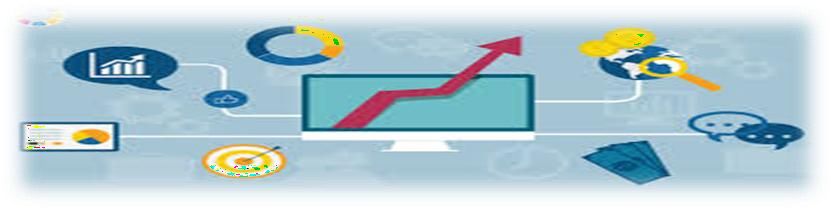 7
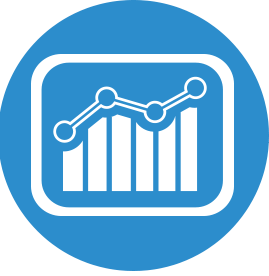 2. STRATEGI PEMASARAN DIGITAL
Content Marketing
Social Customer Service
Content Marketing adalah pemasaran melalui media  konten-konten yang dicantumkan pada sebuah website atau  media resmi perusahaan dalam memasarkan produknya  baik berupa manfaat, promo dan lain hal.
Gen Y = Generasi texting?

Kenyataannya, generasi Y jauh lebih nyaman memilih  texting sebagai bentuk komunikasi daripada call atau  komunikasi lewat suara.

Dampak? Divisi Public Relation harus memahami seluk  beluk dunia digital untuk mengoptimasi pusat pelayanan  kepada pelanggan. Sehingga, komplain yang berserakan  tanpa tersalurkan di jejaring sosial terhadap merek  perusahaan tersampaikan dan tersalurkan dengan baik dan  tidak memperburuk citra merek perusahaan.
Content marketing = Viral Marketing
Ingat video unsung hero? Sebuah video tentang seorang  pria yang melakukan hal-hal baik dan menjadi viral di  media sosial atau internet, namun di akhir diselipkan brand  atau logo sebuah perusahaan asuransi.

dampak? Perusahaan media akan kalah saing dengan  konten perusahaan yang mempunyai merek ternama  seperti supersoccer.co.id, clear.co.id dll
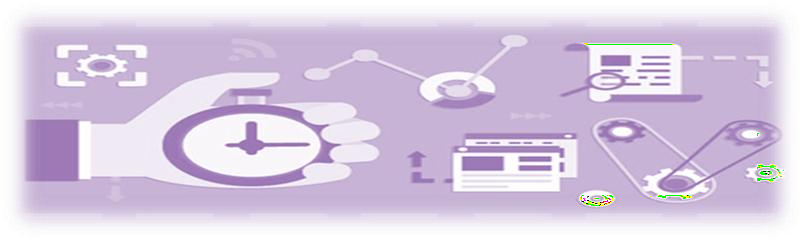 8
APA MENARIKNYA DARI PEMASARAN  DIGITAL?
#Fakta
Generasi	online	ini	sangat  suka		menuliskan		mengenai  ulasan	sebuah	pengalaman  baik			berbelanja			atau	hal  lain,	memberikan			masukan  tentang			produk  memromosikan
favorit mereka
Milenials suka pergi online dalam hal  belanja, sumber berita, hiburan dan media  sosial. Karena keberlimpahan penggunan  pada media digital, pemasaran digital adalah  cara efektif untuk berkomunikasi dengan  Milenials. Pemasaran digital dianggap  sebagai cara yang paling menjanjikan untuk  mencapai generasi ini (Okazaki et al., 2007)
dan  merek
9
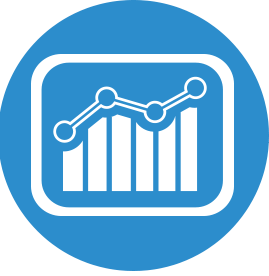 2. STRATEGI PEMASARAN DIGITAL
yang dipengaruhi sang influencer.

Tentunya, apa yang dipengaruhi influencer mengenai merek  perusahaan harus mencitrakan positif bukan sebaliknya
Influencer Marketing
One-to-Many-
Communication
Many-to-Many-
Communication
Berkat kemajuan teknologi, semua orang mempunyai hak  yang sama dalam penyebaran informasi. Jika yang disebar  adalah informasi yang baik maka akan menguntungkan  perusahaan. Pun sebaliknya, jika informasi yang disebar  ternyata memperburuk perusahaan, maka Influencer  Marketing diperlukan untuk menanggulangi permasalahan ini.

Sederhananya, mendekati seseorang yang influencer atau  memiliki pengaruh terhadap brand atau merek perusahaan.  Sehingga, apa yang dikatakan seorang influencer itu  terhadap merek perusahaan akan memengaruhi orang
#Fakta
Generasi ini lebih memilih membeli  dari perusahaan yang mempunyai  nilai sosial untuk membantu orang,  komunitas dan lingkungan.
10
APA MENARIKNYA DARI PEMASARAN  DIGITAL?
#Fakta
Gaya komunikasi
#Fakta
Komputer	dan  mobile	adalah	hal  untuk milenials
perangkat	pemasaran yang berhasil
biasa	untuk orang tua generasi  digital ini (Baby Boomers)  ditolak mentah oleh  generasi millenial
11
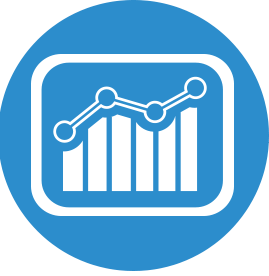 2. STRATEGI PEMASARAN DIGITAL
aplikasi	mobile	dengan	tayangan	TV	yang	sedang
berlangsung di televisi.
Cross Media Campaign
Internet  Marketing  Communication
Cross Media
Campaign
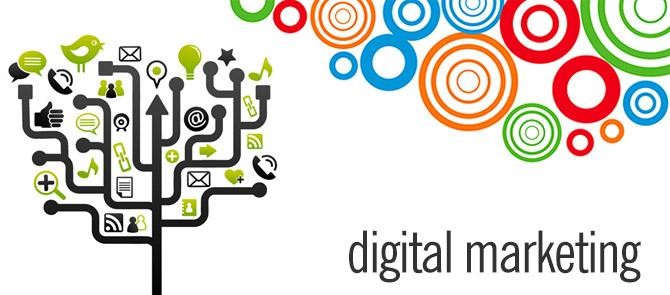 Sequential

Media (TV, Radio, Website, dll) saling mendukung satu dan  lainnya, untuk membentuk sebuah kronologis / narasi yang  menambah ketertarikan atau pengalaman audiensi terhadap  sebuah merek

Simultaneous

Lebih sering disebut sebagai Second Screen Technology,
Apa itu? Contoh mudahnya adalah sinkronisasi antara
12
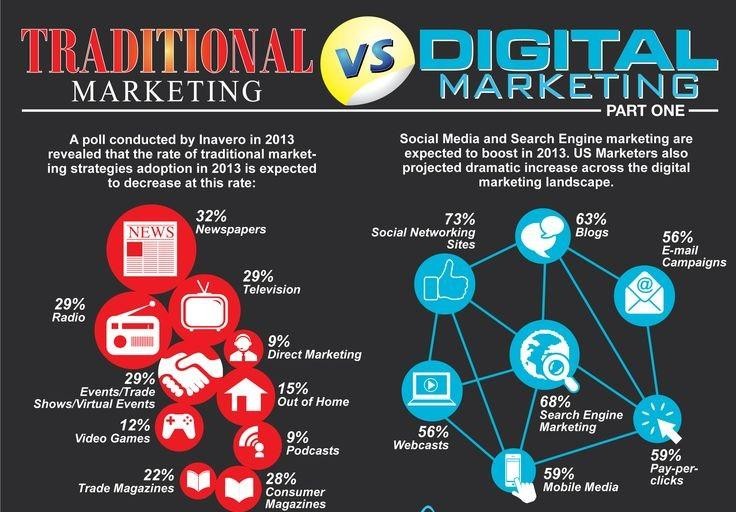 14
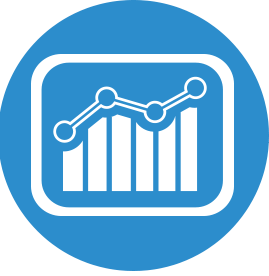 3. MENYUSUN STRATEGI PEMASARAN DIGITAL
Setiap kegiatan dengan tujuan akhir yang jelas harus memiliki
cetak biru di mana harus diikuti oleh orang di dalam organisasi

Dalam pemasaran digital, tidak ada pendekatan tunggal yang  definitif, namun setiap bisnis harus membuat roadmap sendiri.

Tetapi, ada panduan dalam menyusun strategi pemasaran digital  dengan pertanyaan-pertanyaan.

Seperti contoh, apa yang perusahaan tawarkan dan kepada siap  ditawarkan, serta mengapa dan bagaimana melakukannya.

Langkah-langkah pada pertanyaan di bawah ini membuat  organisasi harus menyadari saat yang tepat untuk membuat dan  menerapkan strategi yang akan memenuhi tujuan pemasaran dan  memecahkan permasalahan yang dihadapi.

1. Context
Langkah pertama dalam menyusun strategi sukses pemasaran
digital adalah menyusun konteks terlebih dahulu.

Pertanyaan	berikut	adalah	yang	mewakili  context :

Bagaimana context yang ditetapkan akan berubah di
masa depan?
Siapa anda, mengapa merek anda harus dipedulikan  dan apa yang membuat merek anda berguna dan  berharga?
Siapa pelanggan anda, apa yang dibutuhkan,  diinginkan dan layak untuk mereka punya?

Siapa kompetitor anda?
15
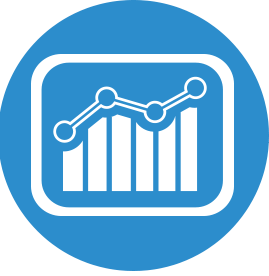 3. MENYUSUN STRATEGI PEMASARAN DIGITAL
kunci untuk dipertimbangkan ;
Pertukaran nilai

Setelah meneliti situasi pasar, langkah kedua adalah memeriksa  nilai proposisi atau janji yan gdiberikan. Dengan kata lain, apa  yang menjadi nilai keunikan pada perusahaan yang dapat  menambah pasar dari nilai proposisi yang diberikan. Hal ini  penting untuk mengidentifikasi nilai pendukung tambahan  terhadap merek yang unik untuk lanskap digital.

Apa ekstra atau tambahan dari produk atau jasa yang biasa yang  ditawarkan kepada pelanggan?

Internet menawarkan banyak saluran untuk penciptaan nilai.  Namun, definisi dari apa yang berharga tergantung pada target  audiens, sehingga sangat penting untuk meneliti pelanggan dan  mengumpulkan wawasan apa yang mereka butuhkan.

Tujuan
Tujuan
Taktik
Indikator kinerja utama (KPI)
Target
Tujuan
Tujuan adalah hal penting pada setiap usaha pemasaran - tanpa  bagian ini, strategi tidak akan memiliki arah, tujuan akhir dan  tidak ada kondisi menang. Sangat penting untuk dapat  mengambil langkah mundur atau refleksi dan bertanya ,"Mengapa  harus dilakukan semua ini? Apa tujuan, arah atau hasil yang kita  harapkan

Apa yang ingin dicoba untuk didapat?

Bagaimana bisa tahu bahwa akan berhasil?
15
Ketika menetapkan tujuan pemasaran digital, ada empat aspek
APA MENARIKNYA DARI PEMASARAN  DIGITAL?
Bahkan titik awal digitalisasi, akses  broadband, telah terbukti membawa  peluang yang signifikan untuk UKM
Pemasaran digital dan media sosial  menyediakan	kesempatan	untuk
seperti menjangkau khalayak target  baru, meningkatkan kinerja dan  efisiensi, dan meningkatkan  pertumbuhan dan daya saing  (Galloway, 2007; Shideler dan  Badasyan 2012; Spurge dan Roberts,  2005).
UKM mendapatkan pelanggan baru  dan menjangkau pelanggan lama  lebih efisien.
17
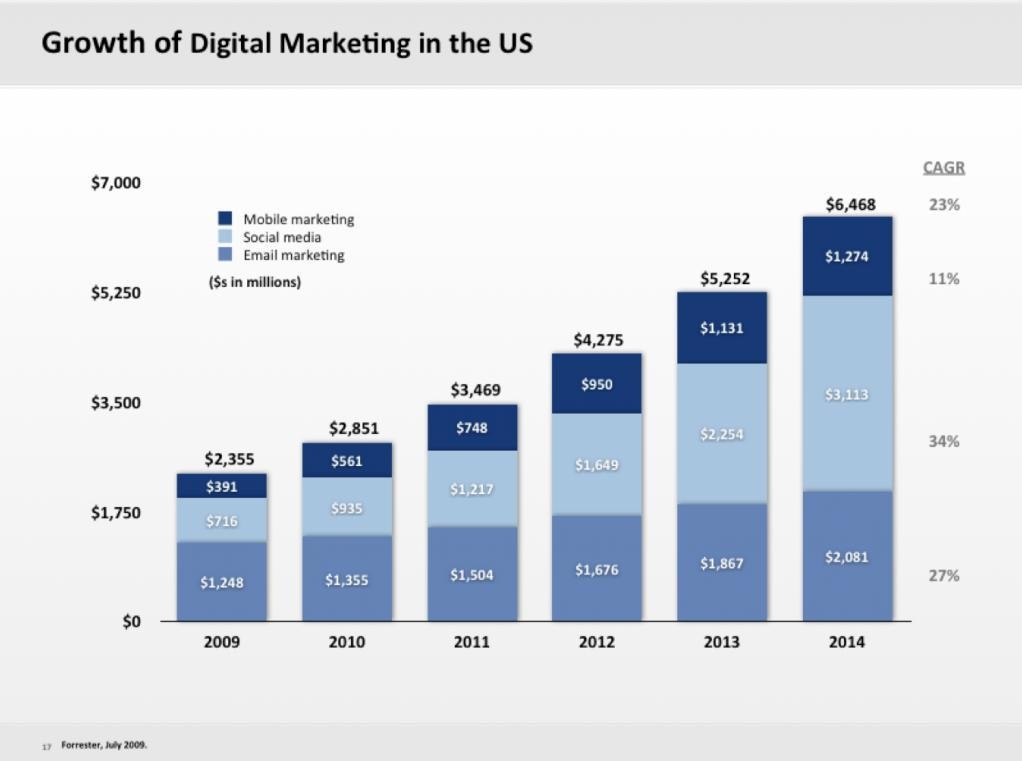 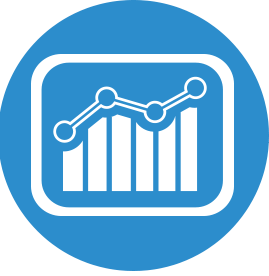 3. MENYUSUN STRATEGI PEMASARAN DIGITAL
18
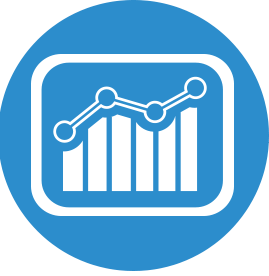 3. MENYUSUN STRATEGI PEMASARAN DIGITAL
sama. Taktik biasanya sering berubah namun tujuan harus tetap  sama.

Key Performance Indicators (KPI)

KPI adalah cara perhitungan matrik yang spesifik, di mana  kegunaan ini adalah untuk menentukan apakah taktik yang  digunakan berjalan baik dan menemukan tujuannya. Dalam kasus  yang sama, seorang pemasar akan melihat berdasarkan  jangkauan data yang ia punya untuk menentukan cara  menyampaikan taktik. KPI biasanya ditentukan per taktik
Sebuah tujuan harus SMART :

Spesifik – Tujuan harus jelas dan detil daripada ambigu

Measurable – Tujuan harus bisa diukur sehingga bisa tahu hasil  yang diinginkan

Attainable - Tujuan harus menjadi sesuatu yang mungkin bisa
untuk dicapai, berdasarkan sumber daya yang tersedia.

Realistic – Tujuan harus berdasarkan data dan tren saat ini.  Jangan memerkirakan lebih dari apa yang bisa didapat.

Time-bound – Terakhir tujuan harus mempunyai waktu batasan.

Taktik

Tujuan tidak sama dengan taktik. Taktik lebih ke arah spesifik  atau cara mendekati tujuan. Sebagai contoh, halaman facebook  atau implementasi CRM. Sebagaimana sebuah strategi menjadi  lebih komplek, sebuah taktik yang banyak bisa digunakan dalam  waktu bersamaan untuk mencapai ketercapaian tujuan yang
Target
Target adalah nilai spesifik yang ditentukan untuk KPI dalam  mencapai tujuannya pada periode waktu tertentu. Sebagai contoh,  pelari harus menetapkan target dalam pencapaiannya untuk maju  dalam karir. Jika memenuhi target itu berarti tercapai, sedangkan  jika tidak itu berarti tertinggal di belakang dan harus menentukan  strategi baru untuk mencapai target t1e8rsebut.
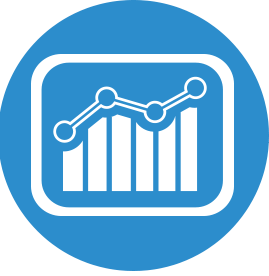 3. MENYUSUN STRATEGI PEMASARAN DIGITAL
Contoh :

SMART Objektif

Menaikkan penjualan melalui platform eCommerce sebanyak  10% dalam waktu enam bulan

Taktik

Iklan pencarian

Halaman merek di Facebook

KPIs per taktik

Iklan pencarian – nomor pencarian referral, biaya iklan per klik

Halam merek di Facebook – nomor komentar dan bagi di post
kampanye yang spesifik
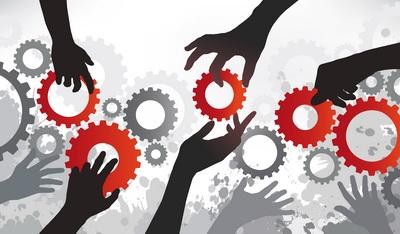 Taktik dan Evaluasi
Banyak tool digital dan taktik tersedia setelah mendefinisikan  tujuan pemasaran digital. Setiap taktik mempunyai kekuatan  sendiri.
Seperti contoh mengakusisi seorang pelanggan mungkin cara  terbaik adalah melalui iklan pencarian, sementara email adalah  salah satu cara efektif terbaik untuk menjual produk kepada
19
pelanggan yang sudah ada.
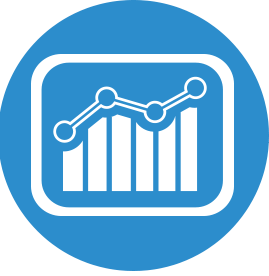 4. POPULAR TAKTIK STRATEGI PEMASARAN  DIGITAL
20
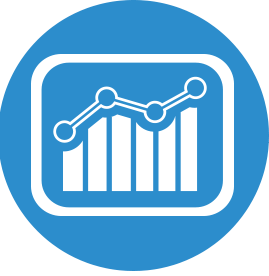 4. POPULAR TAKTIK STRATEGI PEMASARAN  DIGITAL
22
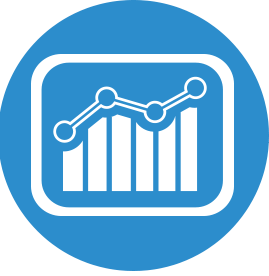 4. POPULAR TAKTIK STRATEGI PEMASARAN  DIGITAL
23
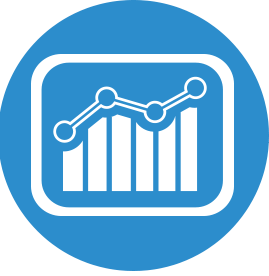 5. PENGAPLIKASIAN PEMASARAN DIGITAL
Kedua bentuk dasar dari pemasaran digital sering digunakan di UKM.  Pada tahun 2008, Eriksson et al. (2008) menemukan bahwa 90% dari  UKM  Swedia  mereka    yang  disurvei  (N     =  160)  menggunakan situs dan email untuk memasarkan produk dan layanan  mereka.

Daftar untuk jangka waktu tertentu, dan iklan online, juga dapat  dianggap media digital dari jenis satu arah ditandai dengan kontrol  perusahaan yang tinggi. Search engine optimization (SEO), proses  peningkatan peringkat mesin pencari situs web dalam hasil pencarian  dan iklan mesin pencari (SEA), dibayar iklan pada mesin pencari  halaman hasil terkait dengan beberapa kata kunci, adalah saluran  komunikasi satu arah saluran.

Tujuan dari alat tersebut adalah untuk menginformasikan orang-orang  dari produk atau layanan yang tersedia, dan yang terpenting untuk  visibilitas perusahaan di web. SEO dan SEA biasanya digunakan antara  perusahaan besar, tapi setidaknya beberapa tahun yang lalu, potensi  mereka tidak sepenuhnya dipahami oleh kalangan UKM (Karjaluoto dan  Leinonen, 2009).

23
Pemasaran Digital dan Pemanfaatan Media Sosial di UKM

Saluran   digital   dapat   diklasifikasikan   dalam   berbagai  cara. Salah satu cara untuk mengklasifikasikan saluran adalah untuk  menyajikan mereka berdasarkan sudut pandang yang partai  mengontrol komunikasi (perusahaan atau target audiens) dan apakah  komunikasi satu arah atau dua arah.

Komunikasi Satu Arah (One-way Channel)

Website dan email dapat dilihat sebagai contoh dari satu arah alat  online dengan perusahaan yang mempunyai kontrol tinggi. Sebuah  website perusahaan dapat digambarkan sebagai rumah bagi merek di  lingkungan online lingkungan (Christodoulides, 2009).
Email	dapat
digunakan	untuk	berbagai	tujuan	pemasaran
termasuk berbagi informasi, promosi, membangun dan  mempertahankan hubungan, dan membimbing pelanggan ke situs web  (Simmons, 2007).

Meskipun email adalah saluran komunikasi dua arah, alaminya sering  digunakan sebagai saluran satu arah untuk menyampaikan berita atau
iklan.
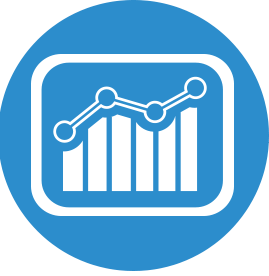 5. PENGAPLIKASIAN PEMASARAN DIGITAL
tersedia, Facebook (90% penggunaan) dan Twitter (70%  penggunaan) adalah yang paling populer, sedangkan adopsi  blogging	dan	penggunaan  LinkedIn (digunakan oleh sekitar setengah dari UKM yang  disurvei), Google+, dan Pinterest tetap lambat.

Menurut penelitian, sepertiga dari UKM yang disurvei ingin  menghabiskan lebih sedikit waktu pada media sosial.  Interaktivitas dalam internet tampaknya memiliki dampak
Komunikasi Dua Arah (Two-way Channel)

Sifat penting dari media sosial membutuhkan pemasaran  perusahaan untuk mengambil bentuk dua arah komunikasi  dengan pelanggan bukan monolog dari perusahaan. Tentu,  di saluran media sosial perusahaan memiliki sedikit kontrol  atas merek. Di media sosial, penonton tidak berharap  pitches penjualan dan pesan pemasaran tetapi informasi  nyata dihasilkan oleh percakapan sekitar merek  (Christodoulides, 2009; Weinberg dan Pehlivan, 2011), dan  mereka berharap cerita otentik untuk diberitahu (Fournier  dan Avery, 2011).

Menurut sebuah studi baru pada 462 UKM di Amerika  Serikat, banyak UKM berjuang dengan menambahkan  beban kerja media sosial (Moyle, 2012). Penelitian ini juga  menunjukkan  bahwa     UKM  menghabiskan  up  sampai enam jam setiap minggu di media sosial. Alat yang
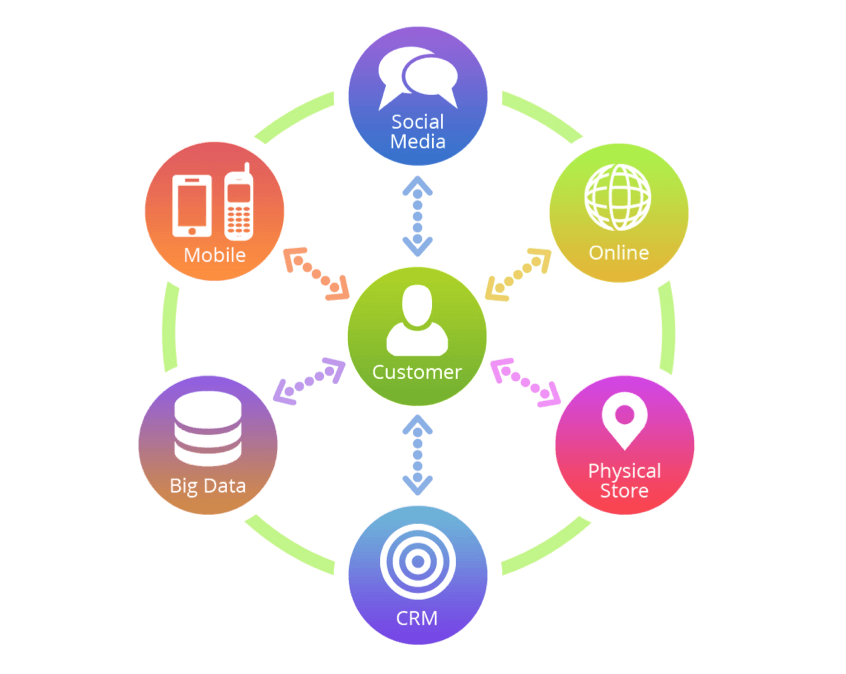 positif	pada	online
kinerja	dengan	meningkatkan	perhatian
perusahaan  pelanggan,
mengembangkan hubungan yang lebih kuat dan sehingga  meningkatkan kepuasan keseluruhan (Simmons, 2007).
25
APA MENARIKNYA DARI PEMASARAN  DIGITAL?
Menurut sebuah penelitian terhadap
lebih	dari  di	Amerika
7.000		konsumen  Serikat,	Inggris,	dan
Sosial  efektif  serta
media
untuk
menjadi	alat	yang
membangun	merek
Australia	(Spenner	dan	Freeman,
2012), pemasar telah menempatkan
menarik	pelanggan	dan
membangun hubungan unik dengan  pelanggan.
terlalu	banyak
jaringan	sosial
penekanan
online
pada
dengan
pelanggan mereka.
26
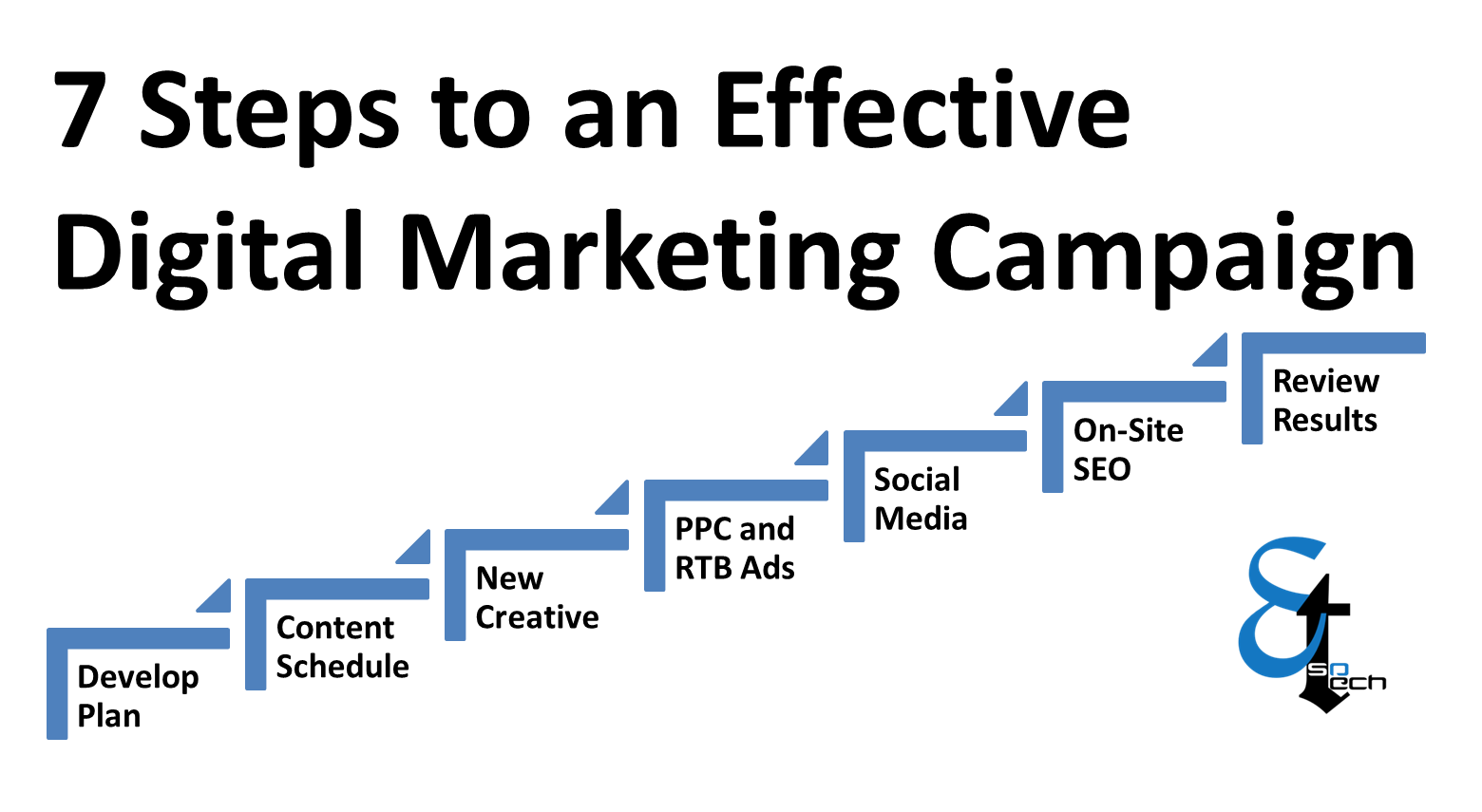 27
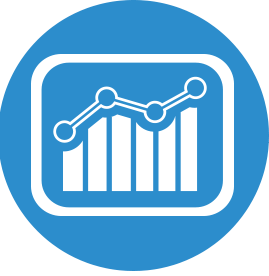 6. R.O.I Pemasaran Digital
Pekerjaan digital marketing adalah pekerjaan seorang  pemasar di masa depan. Pekerjaan digital marketing  sangat diuntungkan dengan kenyataan bahwa seorang  digital marketer bisa mengukur segala bentuk aktifitas  kampanye pemasaran digital.
Berikut ini beberapa kanal komunikasi dalam digital  marketing:
E-mail Marketing
Keahlian untuk memilih dan memilah data menjadi wajib  bagi para digital marketer karena pada kenyataanya  walaupun di dunia digital marketing memiliki begitu banyak  data tapi pada prinsipnya kita hanya perlu data yang benar-  benar kita butuhkan.
Bagaimana cara pengukuran yang dilakukan dalam e-mail  marketing? Beberapa istilah perlu diketahui, seperti jumlah  pertumbuhan list (list growth), jumlah terbukanya laman  (open rates), jumlah klik untuk membuka (click-through  rates), dan nilai konversi dari jumlah klik pada halaman  (landing-page conversion rates).
Pada dasarnya digital marketing memiliki banyak istilah
dalam pengukuran ROI dari kampanye seperti click, visit,  like, follower, dan response. Semua ukuran itu adalah hal  baru bagi yang baru mencicipi digital marketing. Setiap  kanal komunikasi yang dipilih biasanya juga memiliki  perhitungan-perhitungan yang berbeda-beda dalam  mengukur kesuksesan kampanye pemasaran.
Pada tahun 2014, Sales Force Exact Target menyurvei lebih  dari 2.200 pemasar digital global dari berbagai industri,  dan menemukan bahwa 88% dari pemasar percaya bahwa  pemasaran e-mail akan menghasilkan ROI yang tinggi.
27
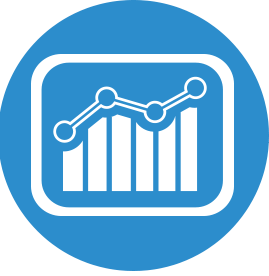 6. R.O.I Pemasaran Digital
Media Sosial	Web Banner
Banyak marketer senang membaca media sosial seperti  Facebook, YouTube, dan lain-lain. Namun demikian, sebuah  penelitian di AS menunjukkan bahwa hanya 34% dari  marketer yang melirik media sosial sebagai saluran digital  yang menghasilkan ROI tinggi.
Banyak yang mengatakan bahwa web banner semakin  kurang dilirik para marketer di dunia digital. Hal ini  dikarenakan web banner sering dianggap mengganggu oleh  pembaca. Namun demikian, unsur gangguan ini bisa  dikurangi dengan membuat iklan banner yang menarik dan  interaktif.
Mengukur ROI di media sosial memang terlihat jauh  menantang karena harus melibatkan banyak keterikatan  seperti jumlah pengunjung, jumlah buzz, jangkauan  keterlibatan, dan lain-lain.
Sasaran yang diinginkan oleh para pemasang web banner  umumnya adalah audience yang mengklik iklan tersebut.  Oleh karenanya banyak media yang menawarkan program  pay per click, dimana pengiklan hanya dikenakan biaya jika  iklan banner diklik oleh audience. Untuk melihat statistik  jumlah audience yang mengklik bisa digunakan berbagai  macam software. Selain itu ada jumlah klik dari iklan,  berapa jumlah landing page yang diraih, dan berapa nilai  konversi penjualan dari klik yang dilakukan juga bisa di-
28
tracking.
Bagaimana cara pengukuran kesuksesan di media sosial  bermacam-macam seperti follower, like, retweets, repins,  web mentions sampai ke penjualan? Berbagai software  bertebaran untuk menganalisis media sosial ini seperti  Google Analytics, Shortener Link Google, Twitter Analytics,  TweetReach, Facebook Insights, HootSuite, Shortener Link  Bitly, atau Keyhole.
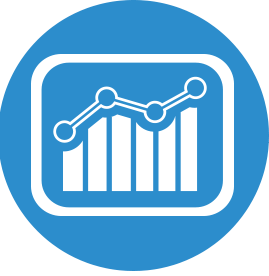 6. R.O.I Pemasaran Digital
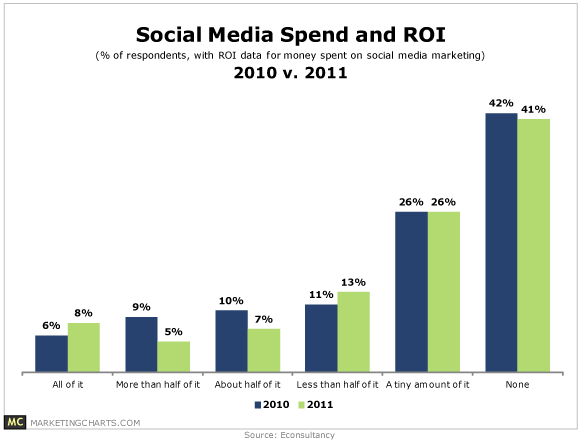 Website

Ketika berkampanye melalui website, maka harapan terbesar  adalah seberapa banyak pengunjung dari web (traffic),  seberapa banyak halaman web yang mereka masuki, jumlah  download, sampai seberapa besar tingkat penjualan yang  terjadi setelah mereka masuk ke website. Beberapa alat  analisis bisa dipergunakan seperti Google Analytics dan Alexa

Beberapa konsultan digital menawarkan cara-cara dan taktik  agar website bisa meraih ranking yang tinggi atau berada di  urutan teratas mesin pencari. Itu karena terkadang, bukan  kampanye yang membuat website berada di urutan teratas,  namun manipulasi dalam program web jumlah backlink, dan  hal-hal lain yang membutuhkan programmer.
30
REFERENSI
Ryan, Damian and Calvin Jones (2009),  Understanding Digital Marketing,
Kogan Page : London and Philadelphia
Stokes, Rob, (2010), eMarketing: The Essentials Guide to Marketing in the  World, 5th Edition
Journal of Small Business and Entreprise Development – The Usage of
Digital Marketing Channels in SMEs
Journal of Product & Brand Management – Strategic Digital Marketing
Smith, Katherine, Longitudinal study of digital marketing strategies  targeting Millenials, Murray State University, Kentucky, Usa
31